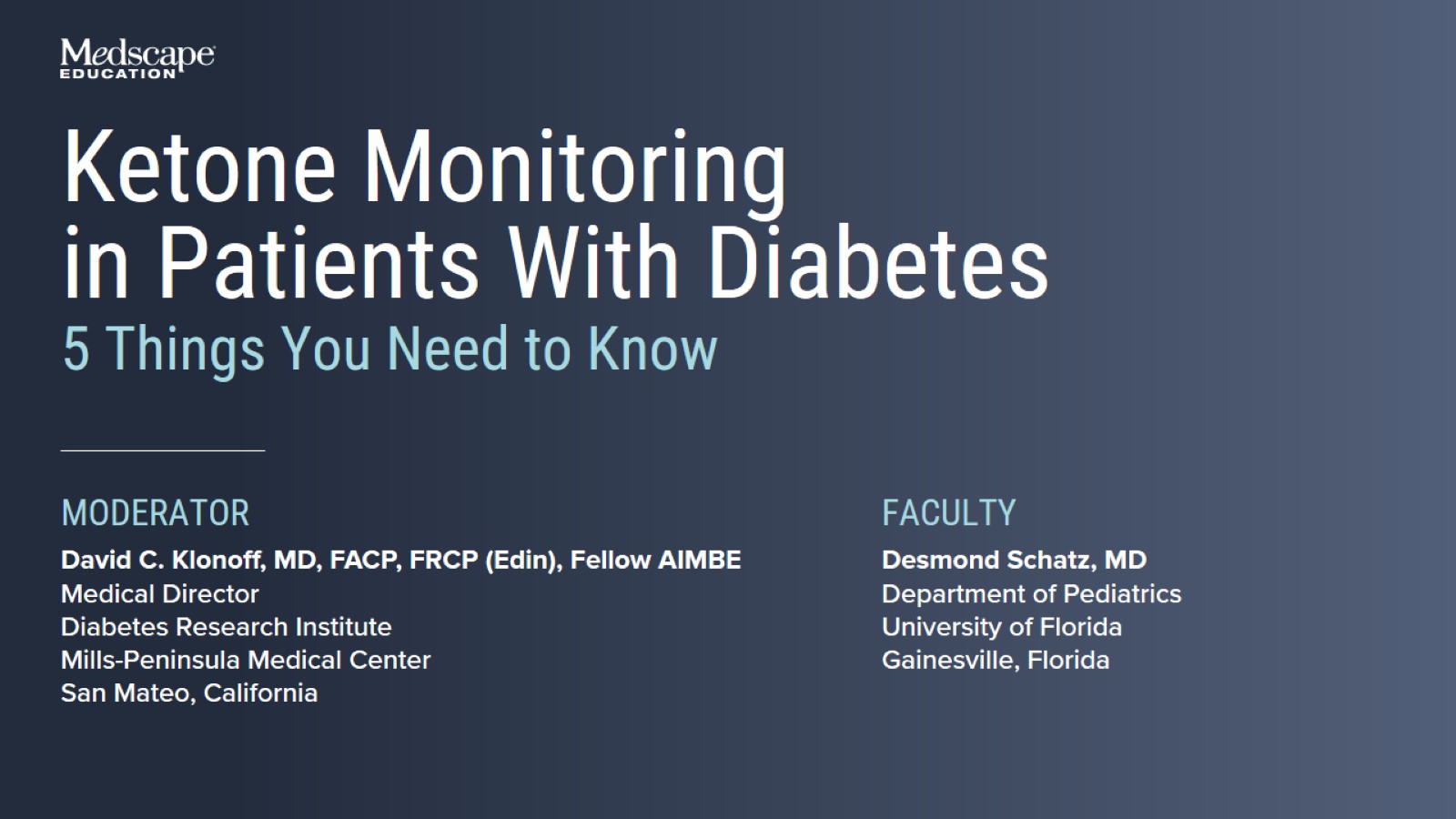 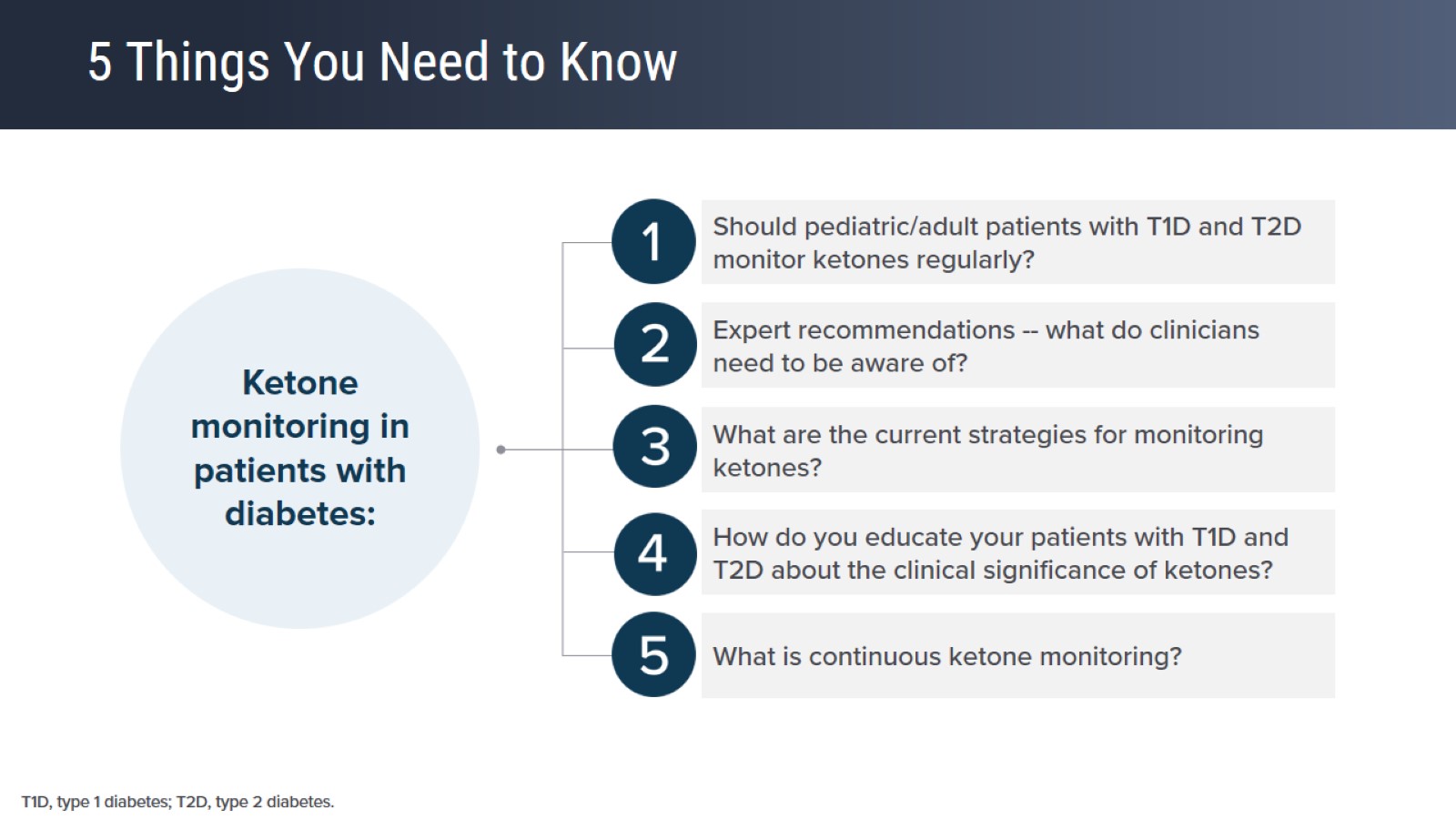 5 Things You Need to Know
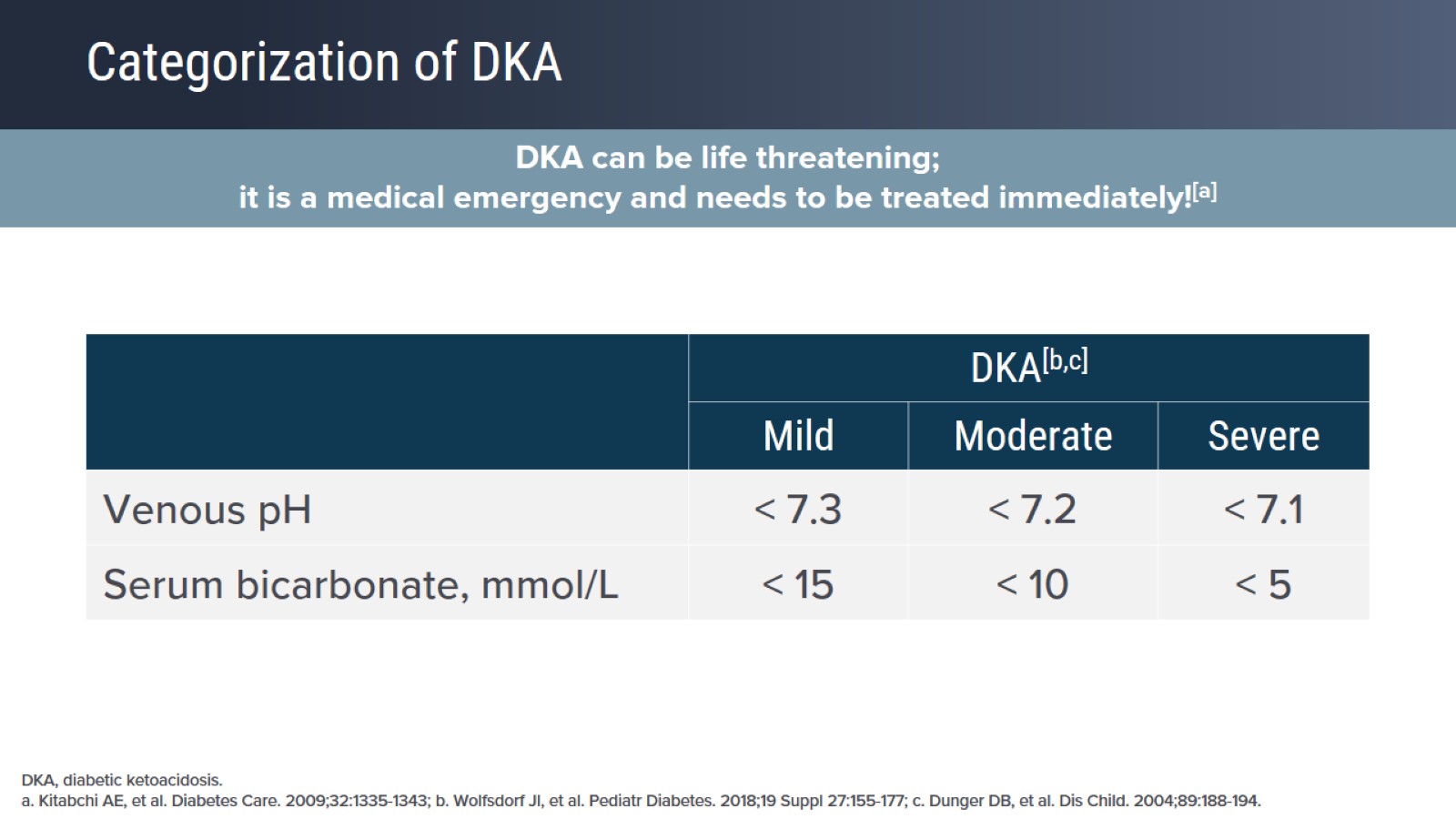 Categorization of DKA
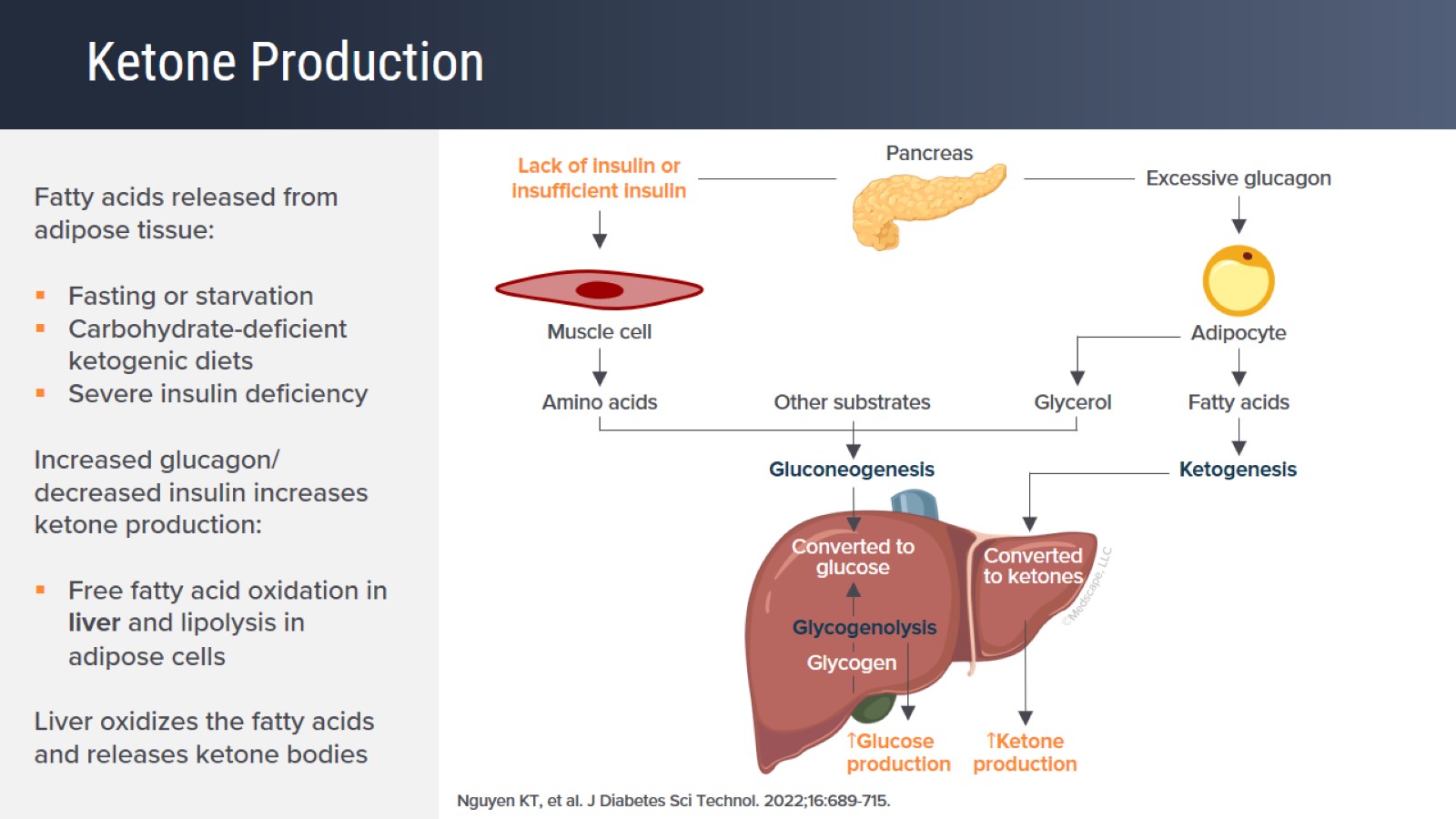 Ketone Production
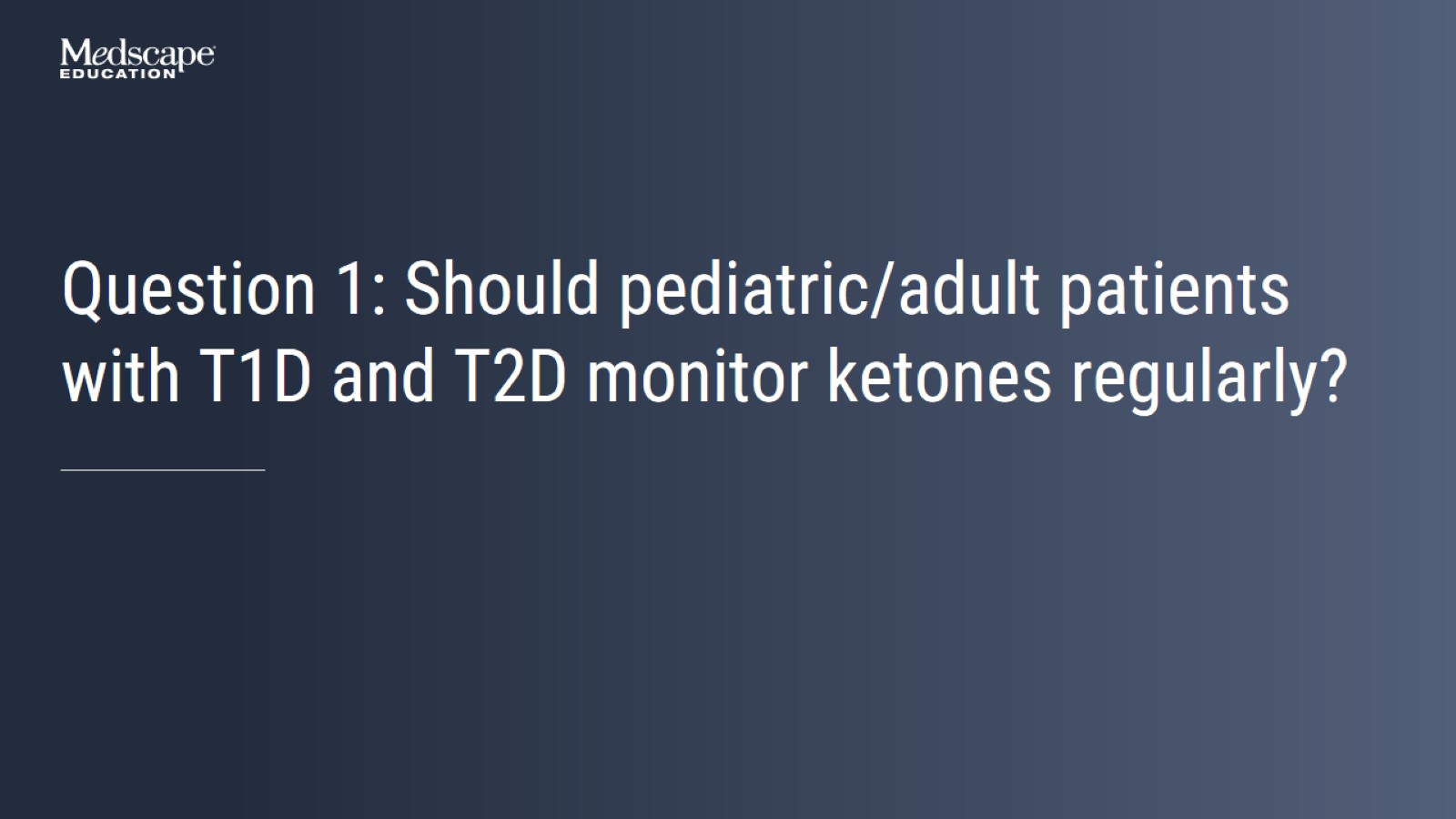 Question 1: Should pediatric/adult patients with T1D and T2D monitor ketones regularly?
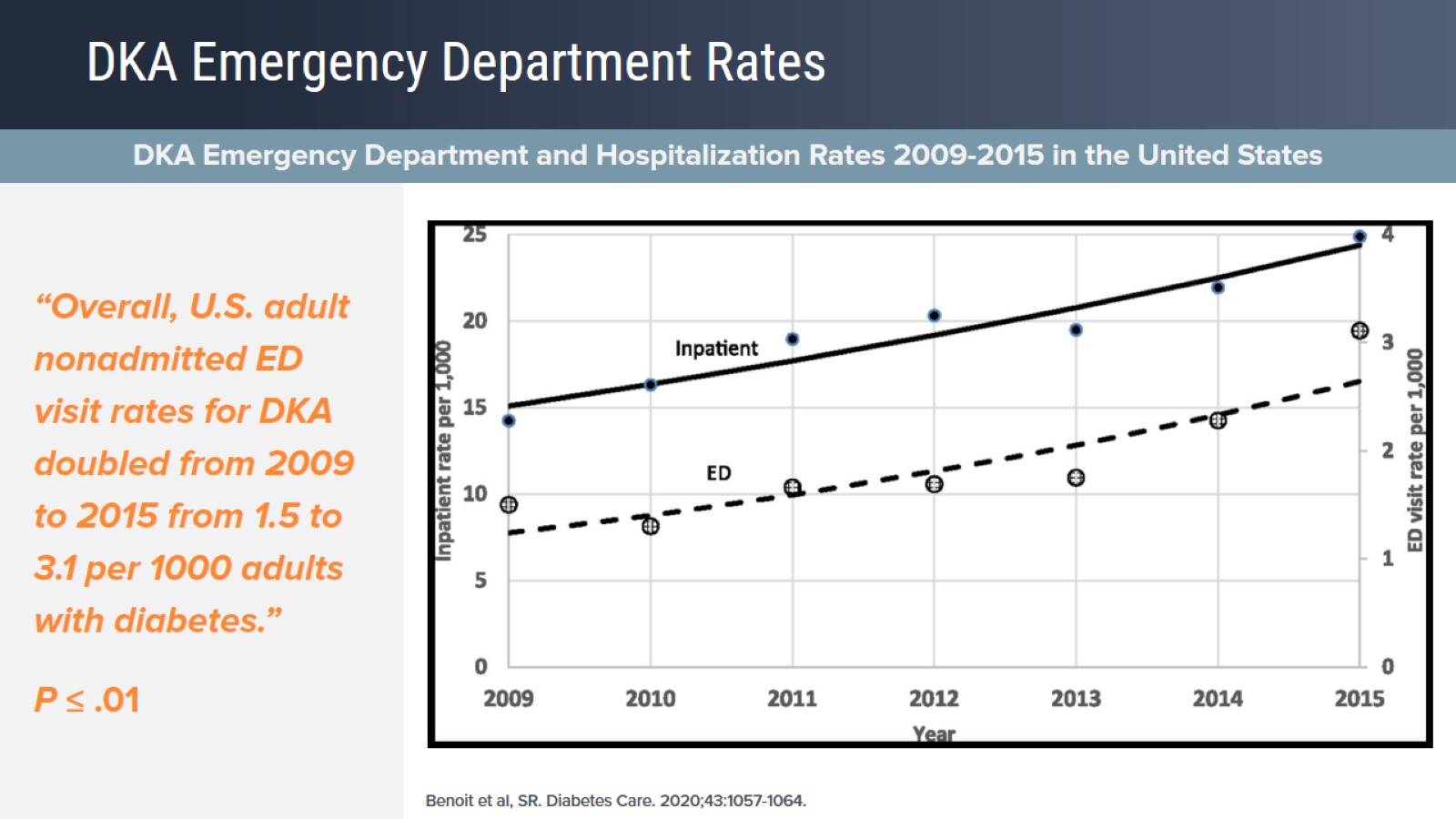 DKA Emergency Department Rates
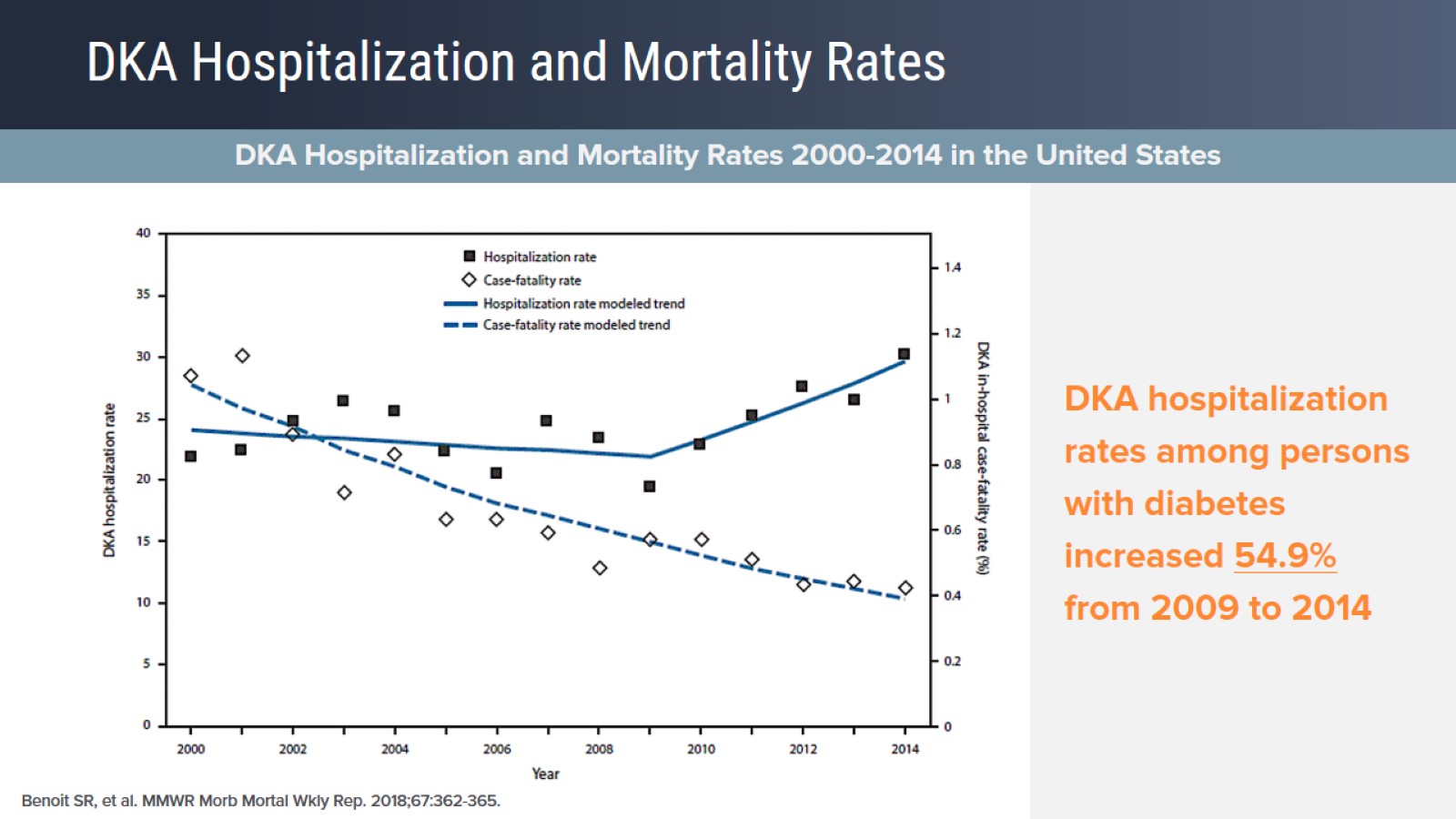 DKA Hospitalization and Mortality Rates
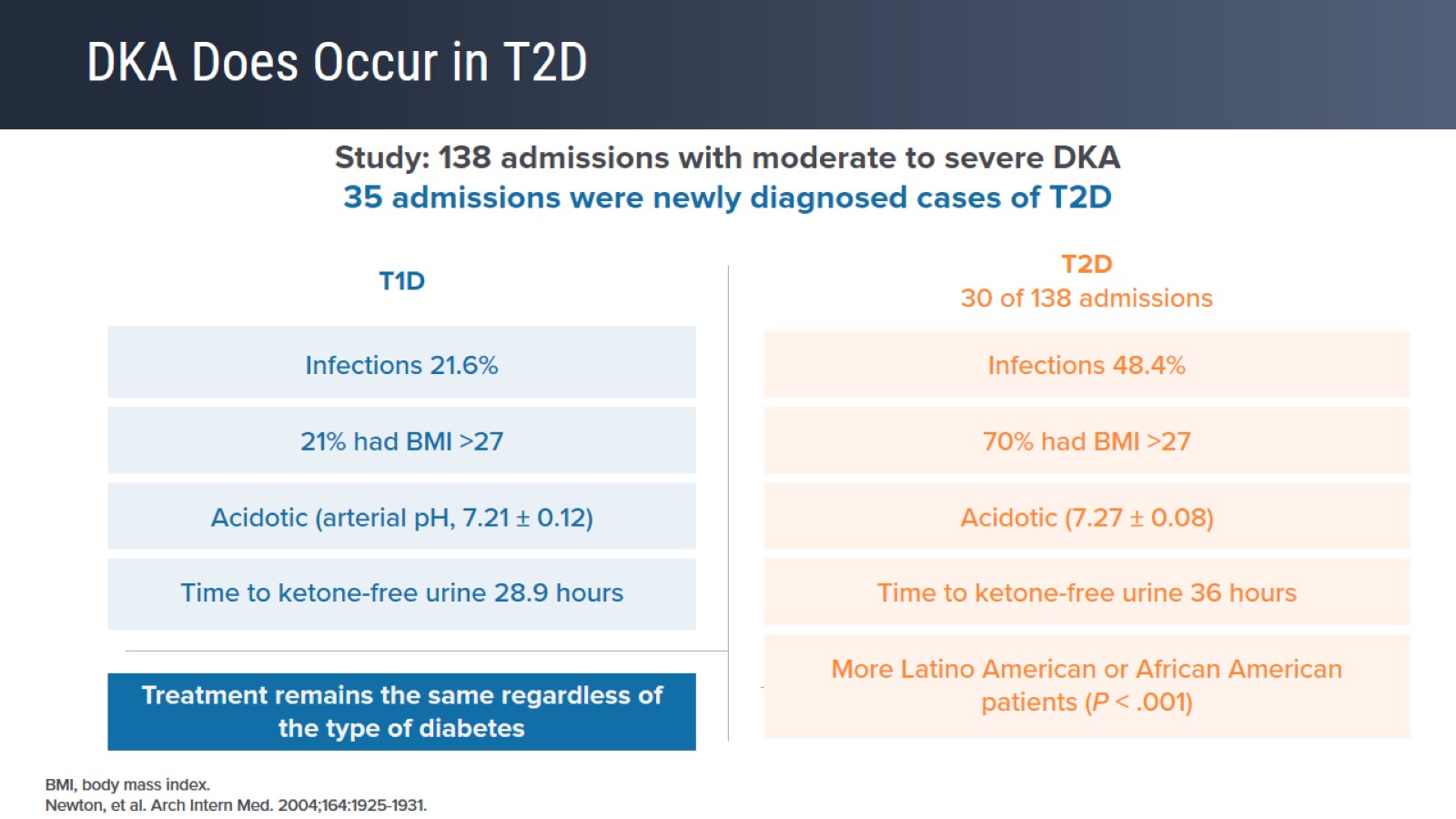 DKA Does Occur in T2D
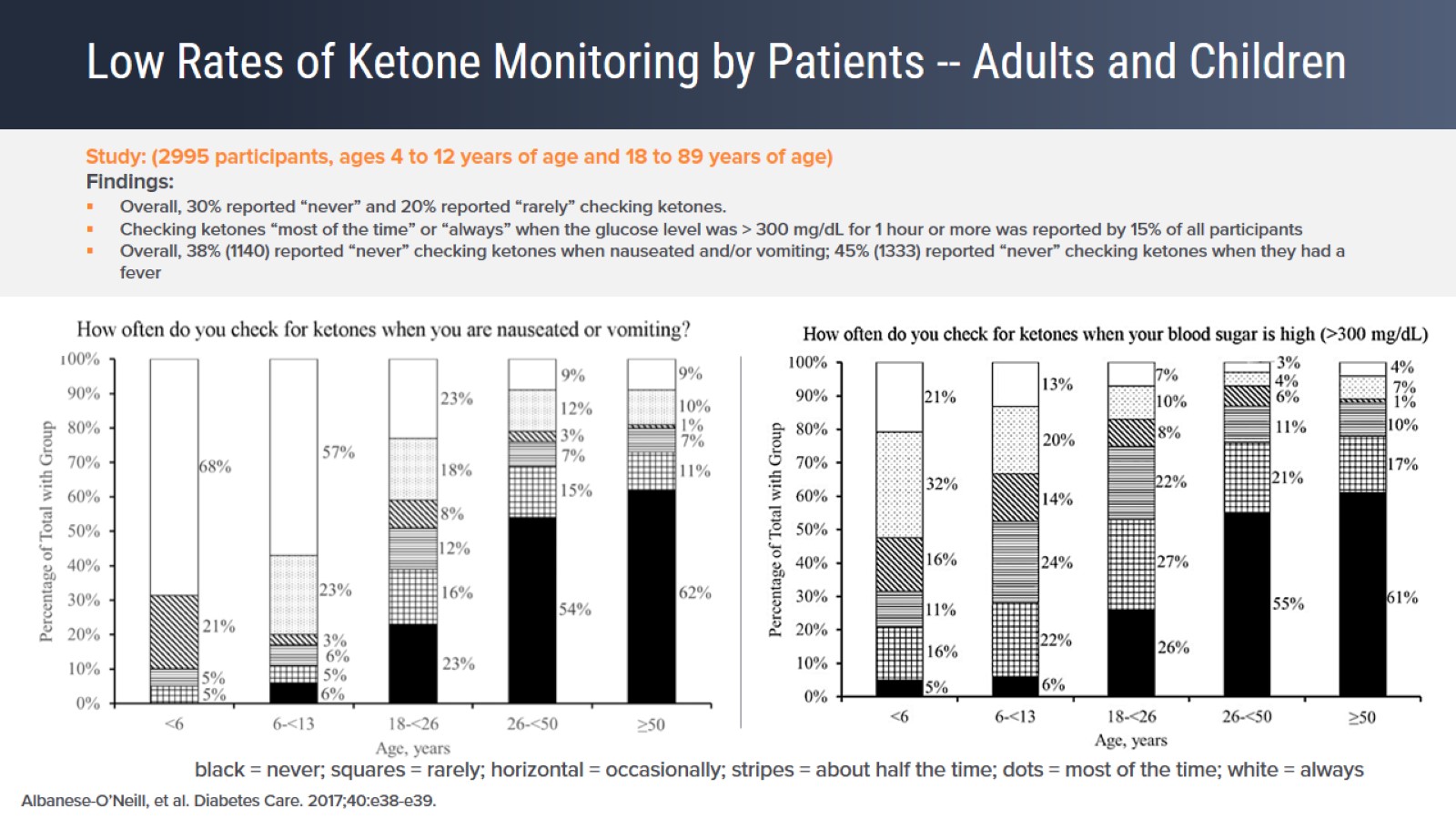 Low Rates of Ketone Monitoring by Patients -- Adults and Children
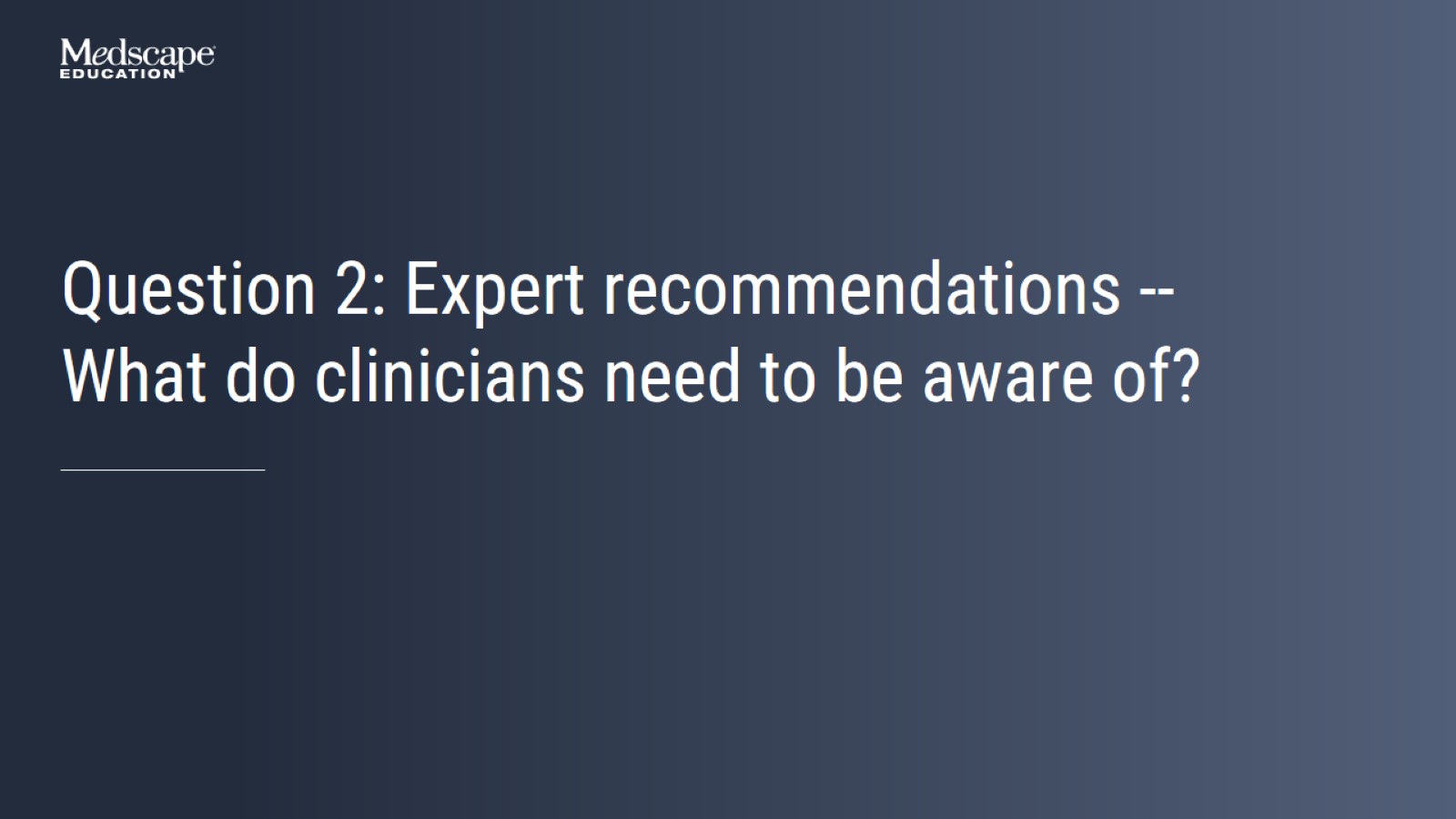 Question 2: Expert recommendations -- What do clinicians need to be aware of?
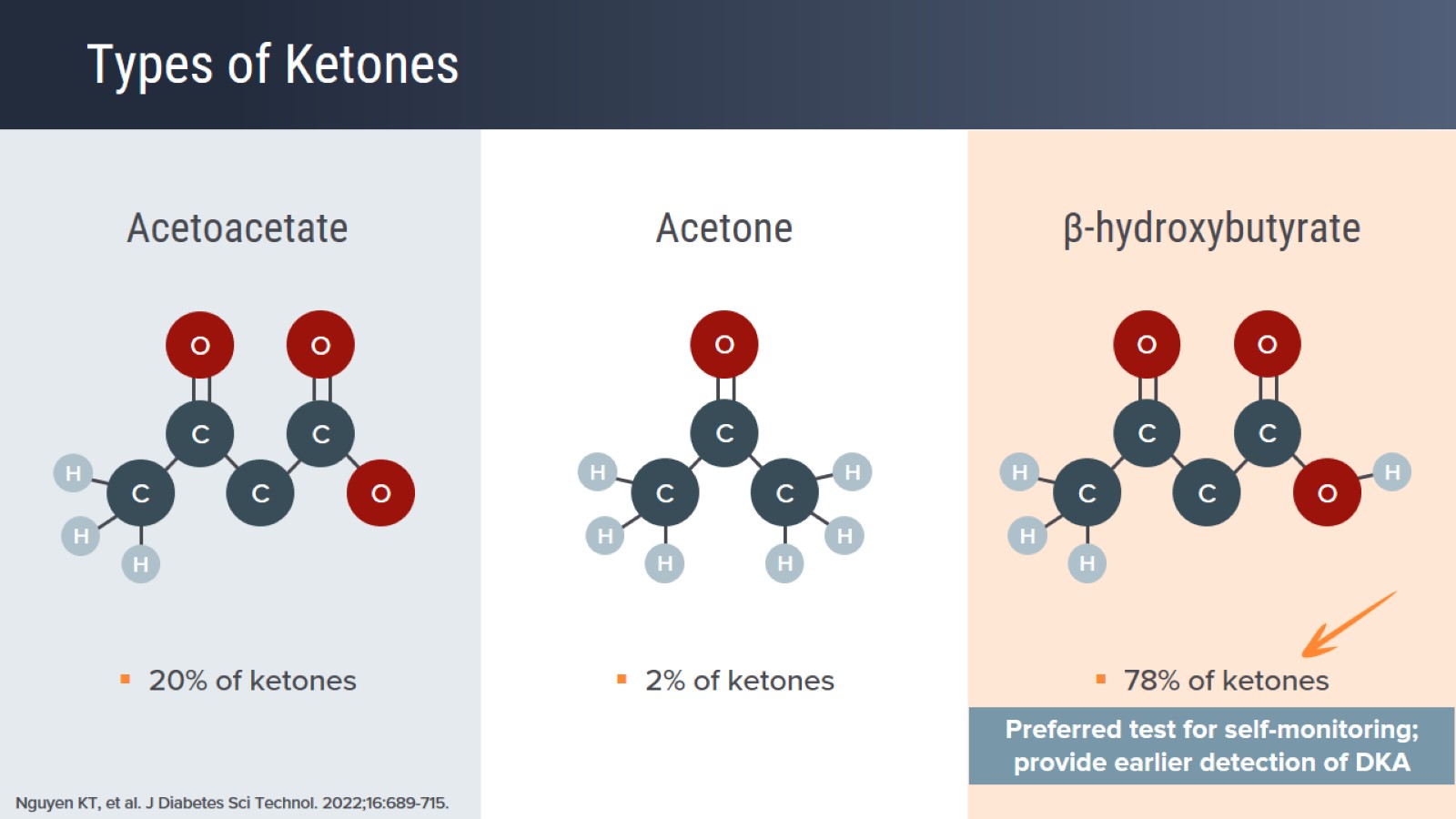 Types of Ketones
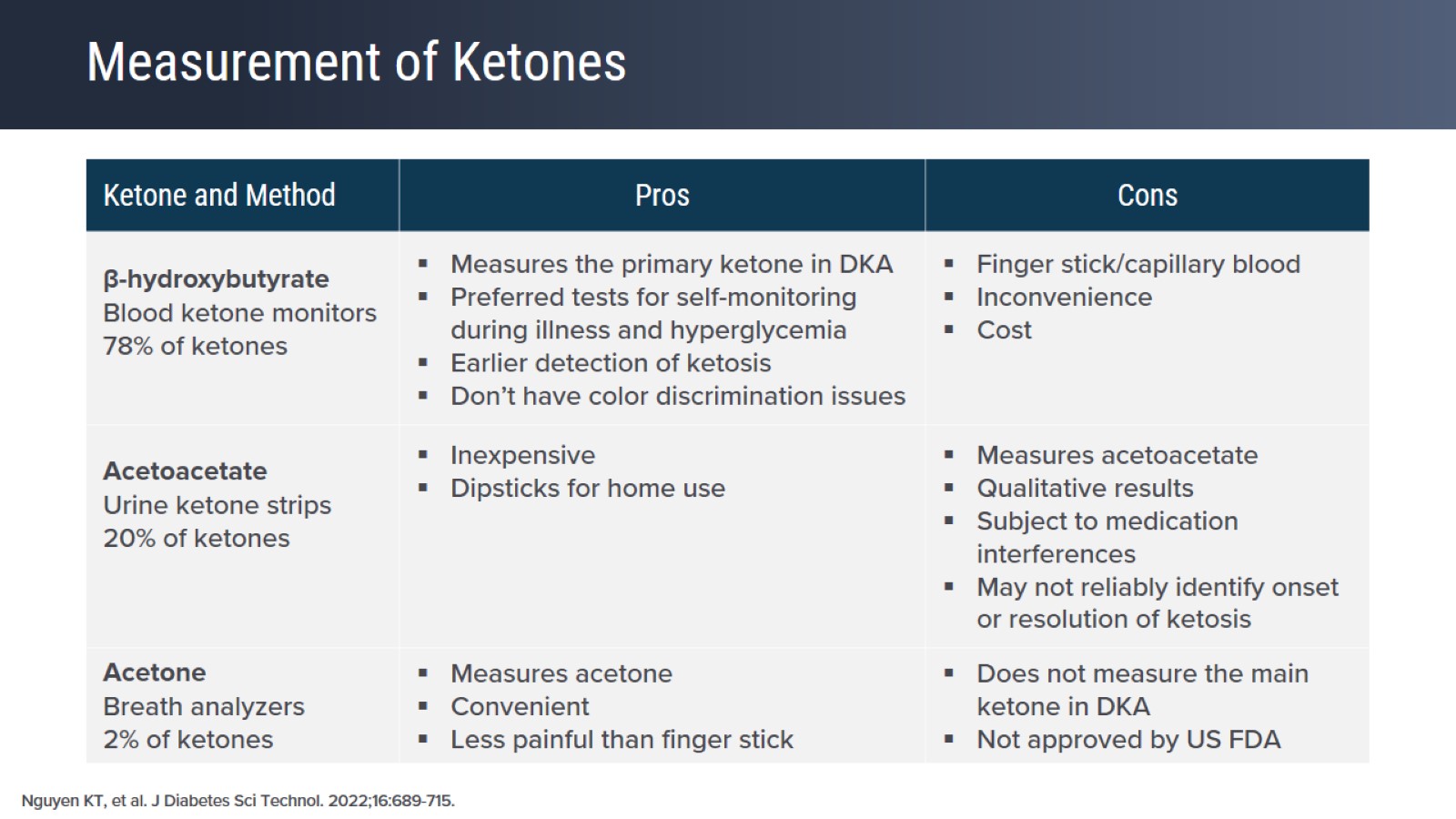 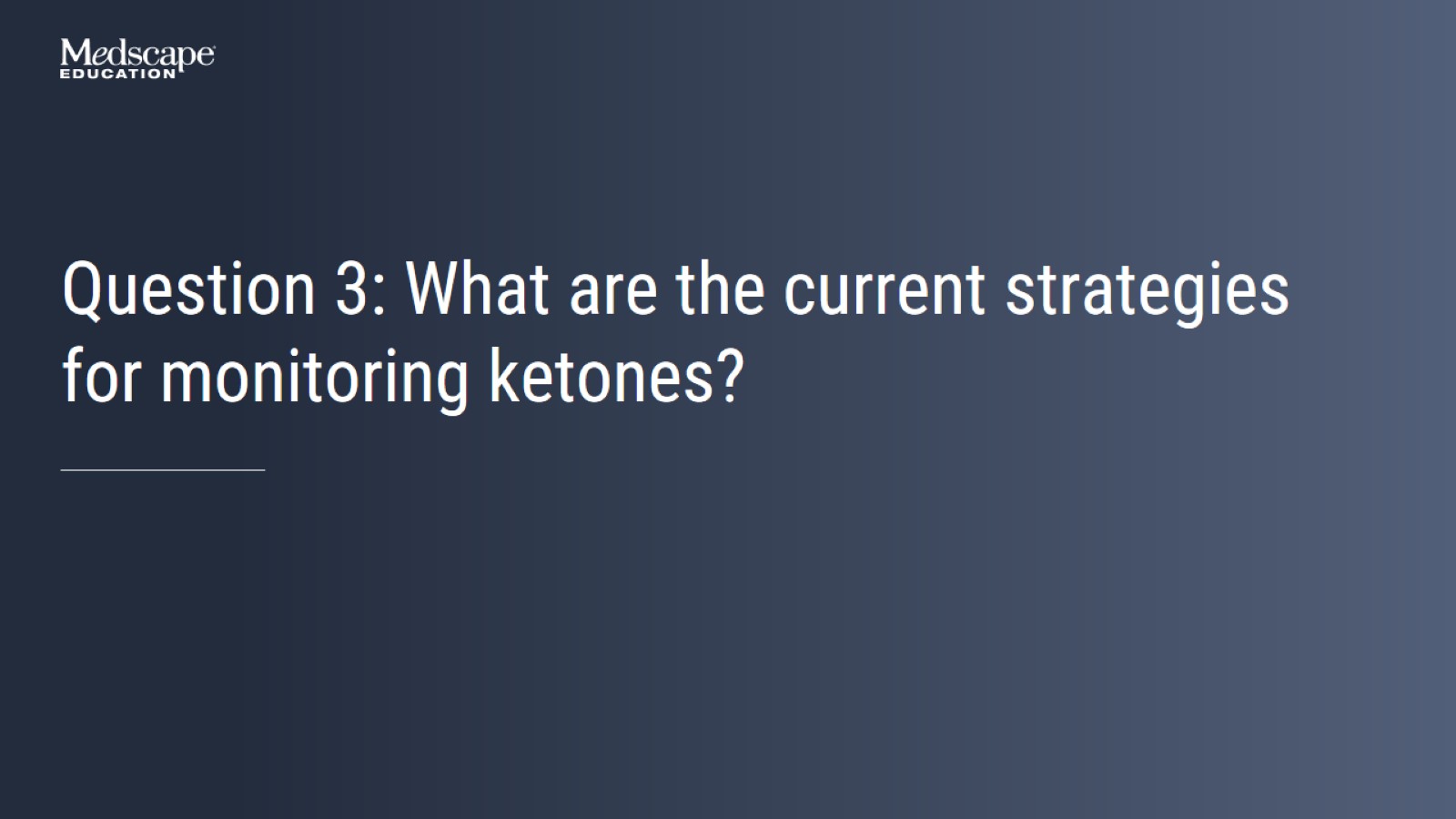 Question 3: What are the current strategies for monitoring ketones?
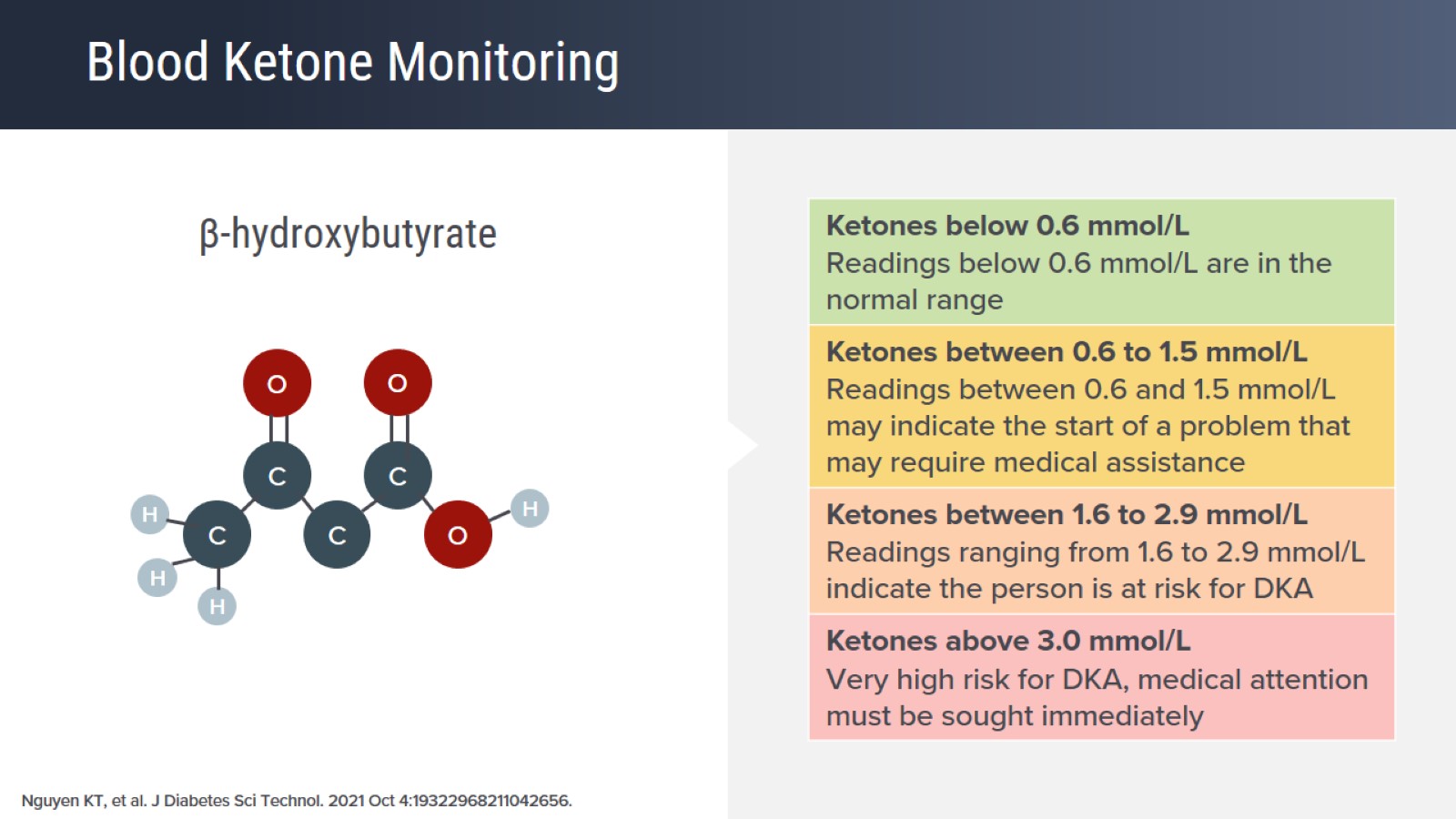 Blood Ketone Monitoring
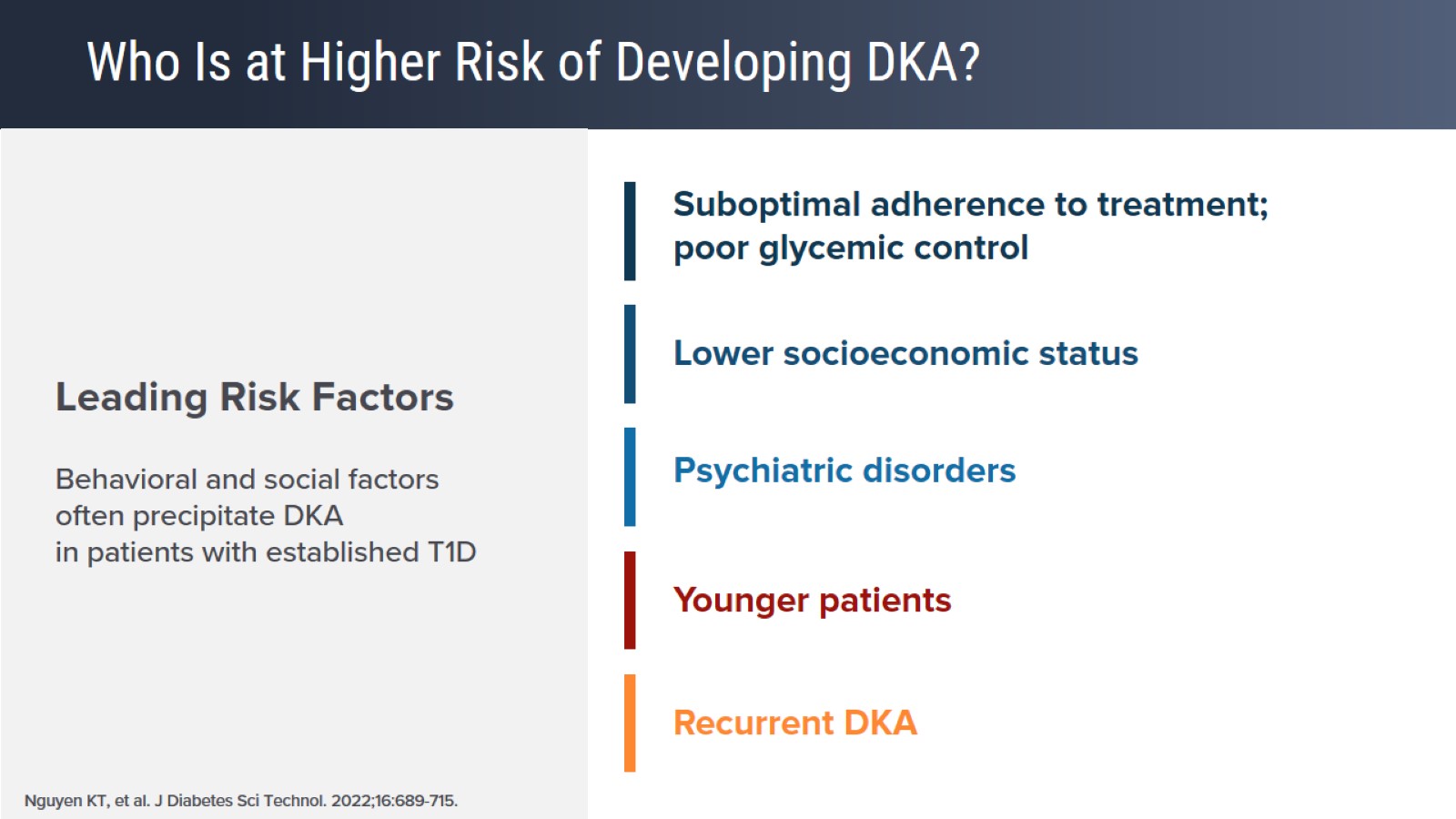 Who Is at Higher Risk of Developing DKA?
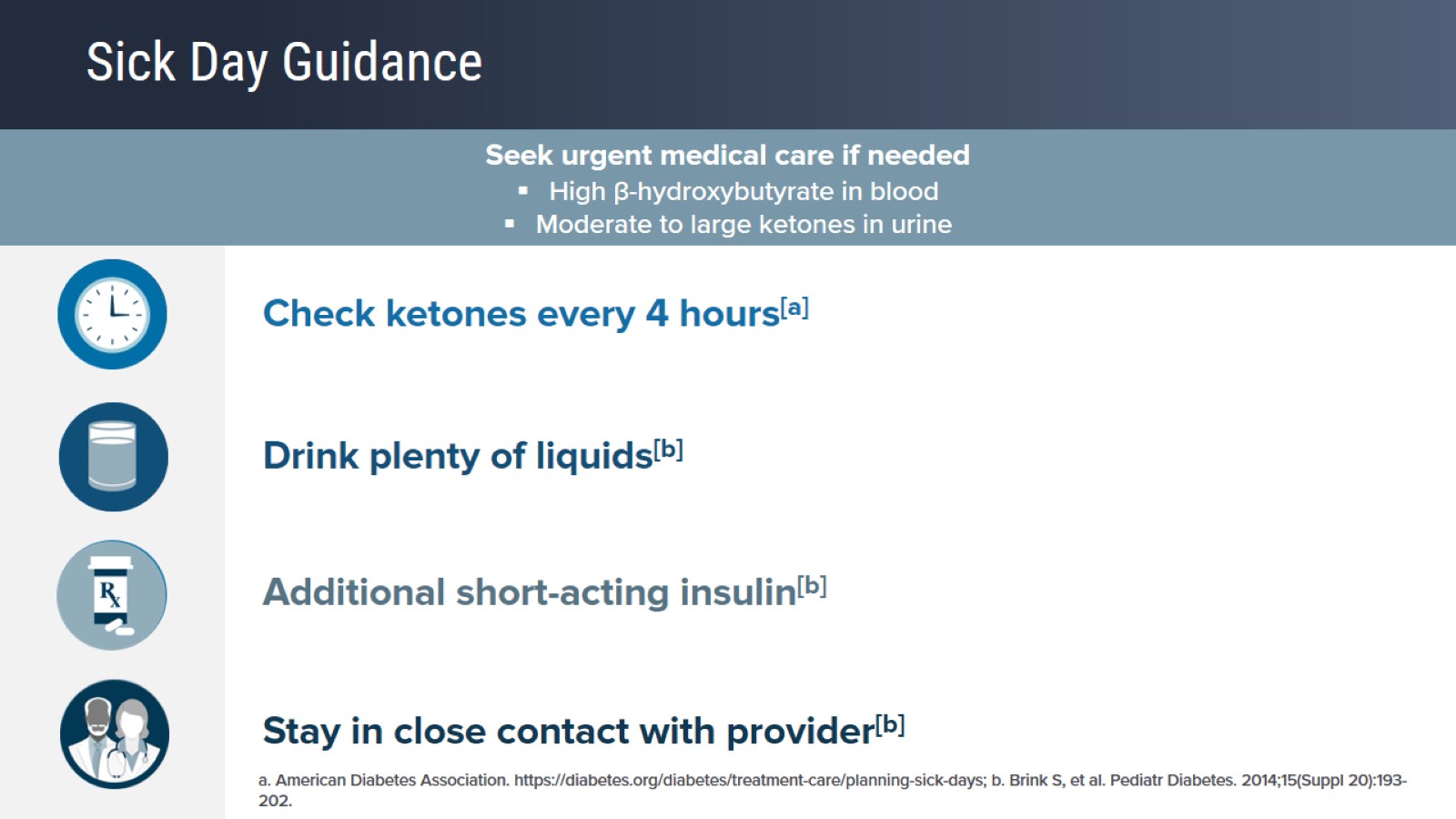 Sick Day Guidance
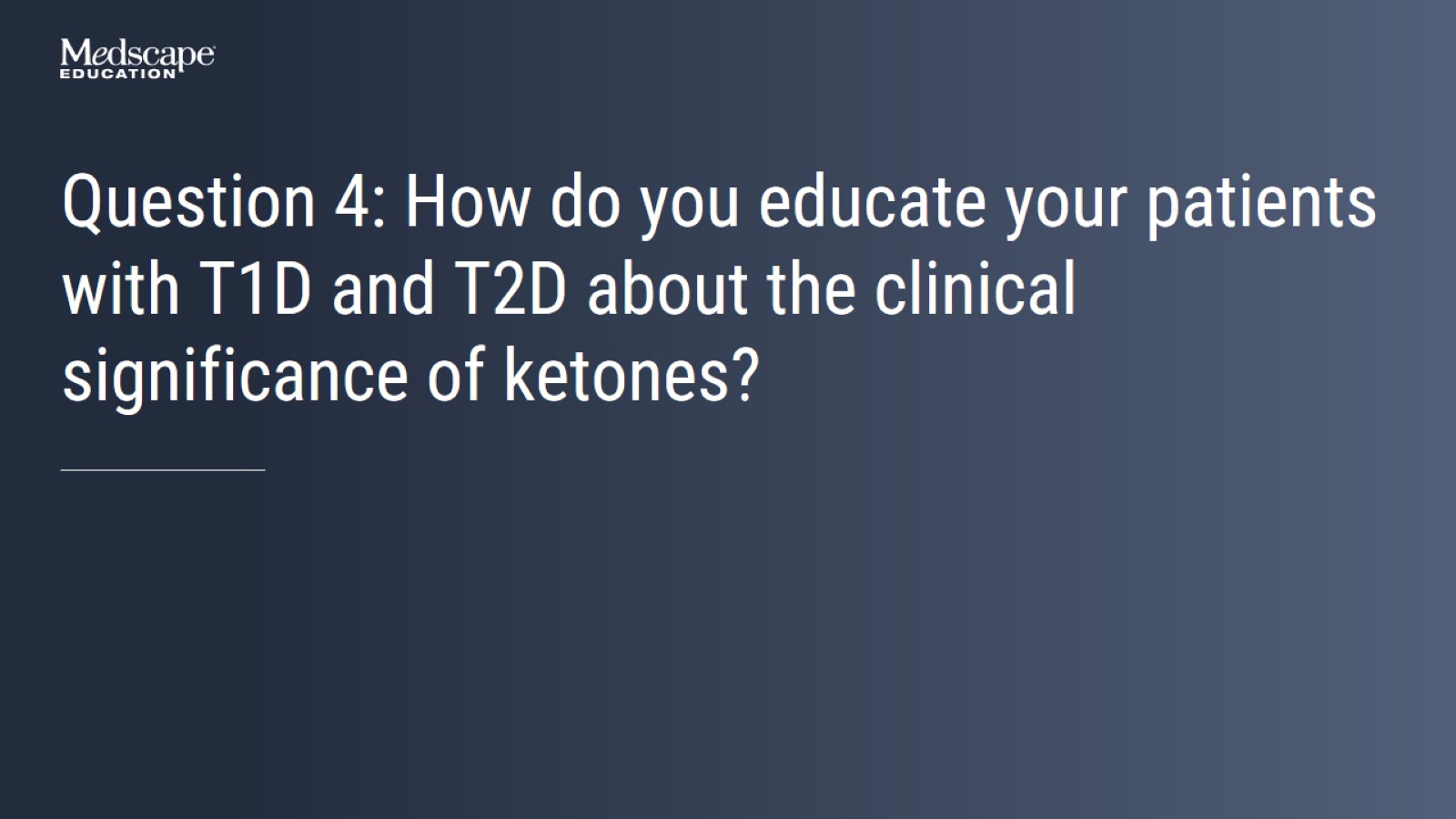 Question 4: How do you educate your patients with T1D and T2D about the clinical significance of ketones?
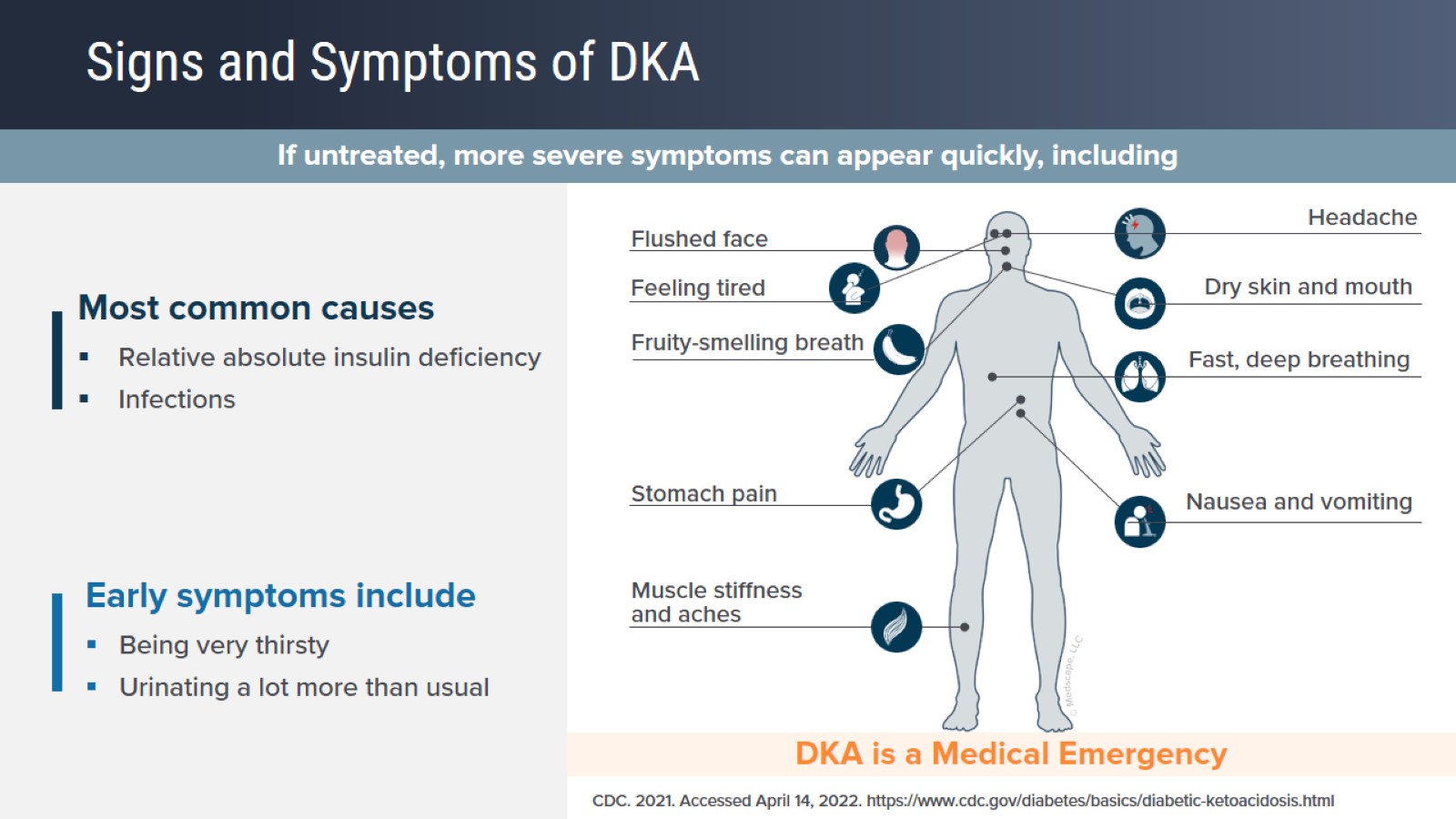 Signs and Symptoms of DKA
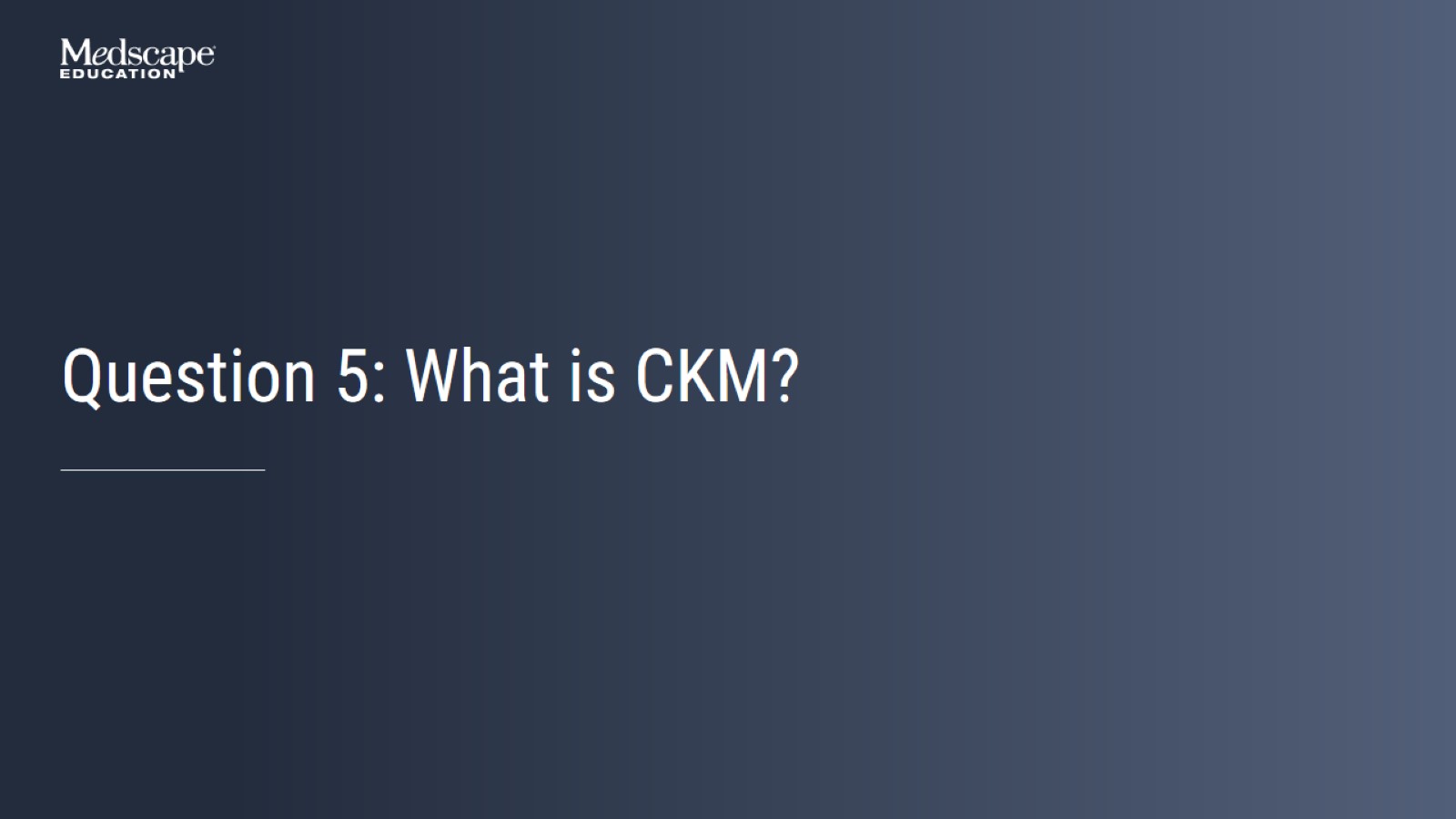 Question 5: What is CKM?
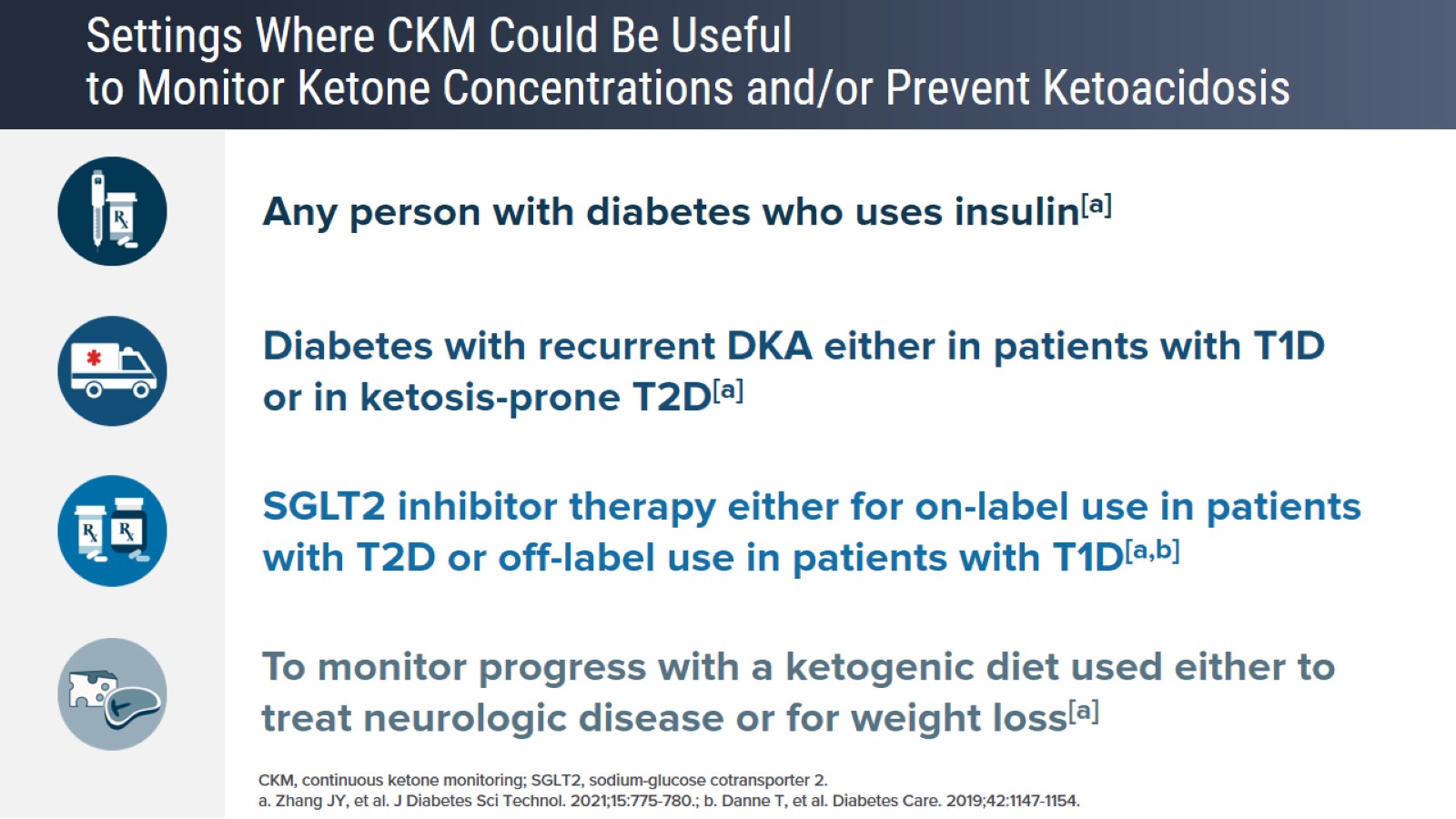 Settings Where CKM Could Be Useful to Monitor Ketone Concentrations and/or Prevent Ketoacidosis
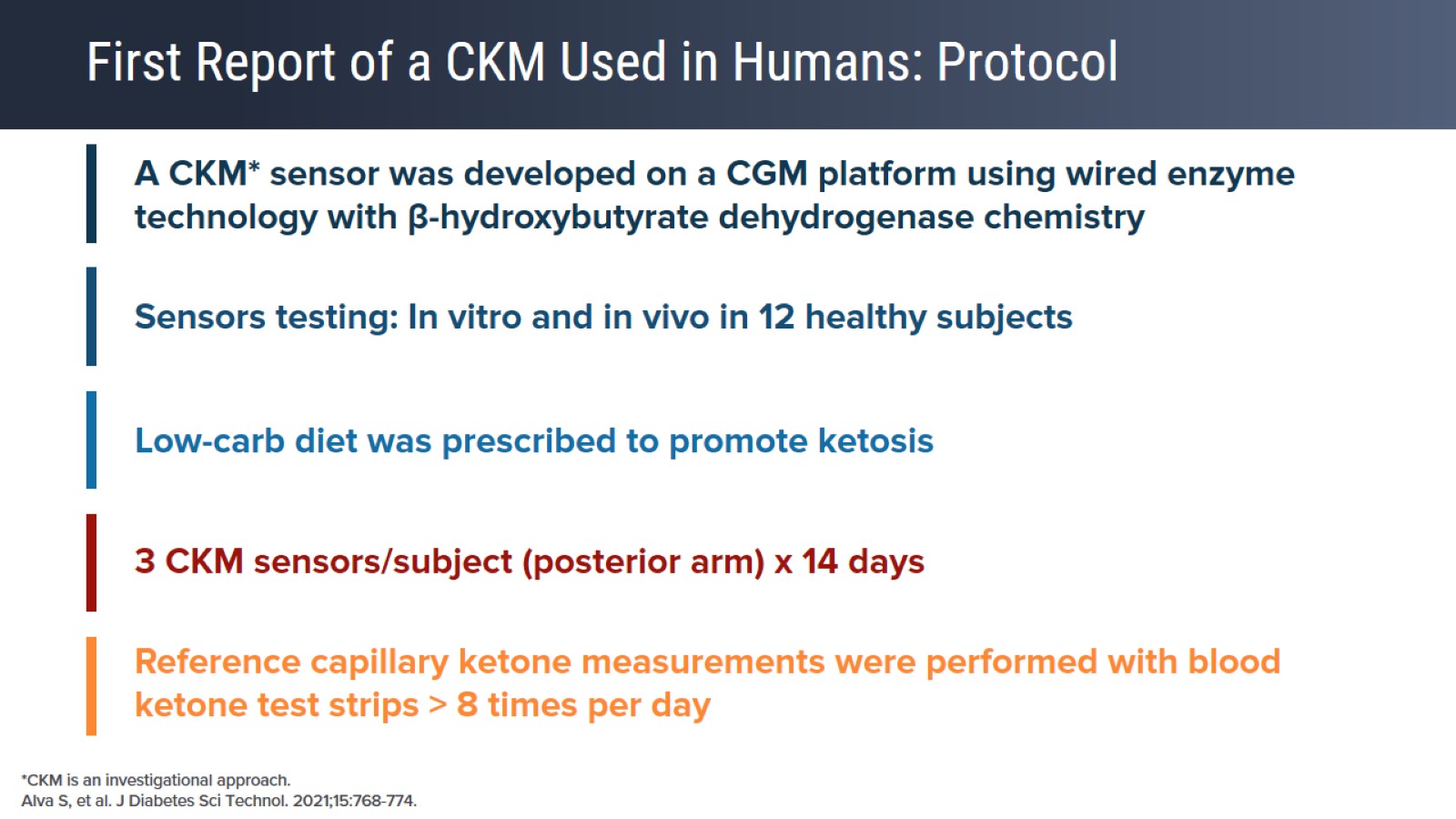 First Report of a CKM Used in Humans: Protocol
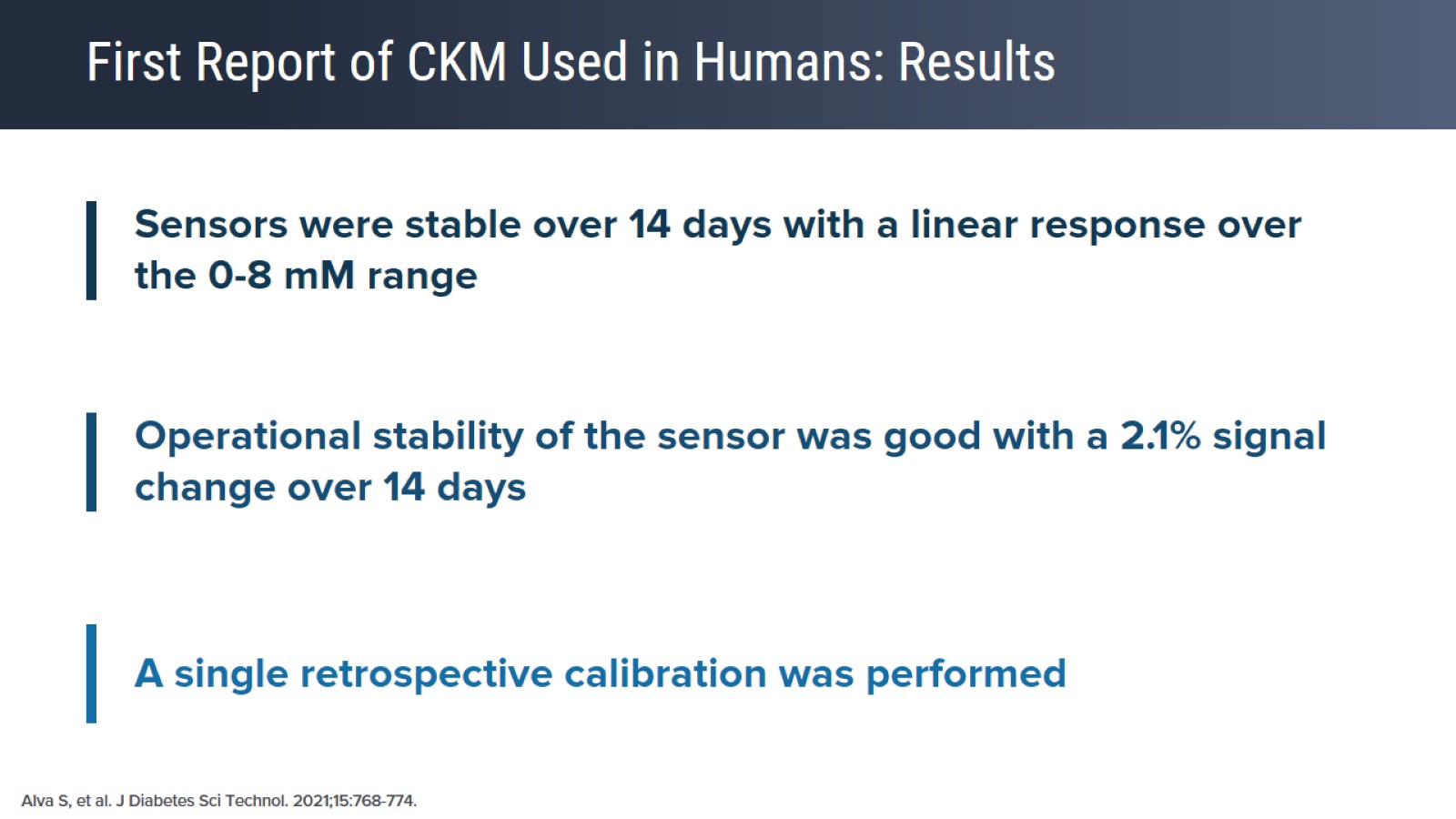 First Report of CKM Used in Humans: Results
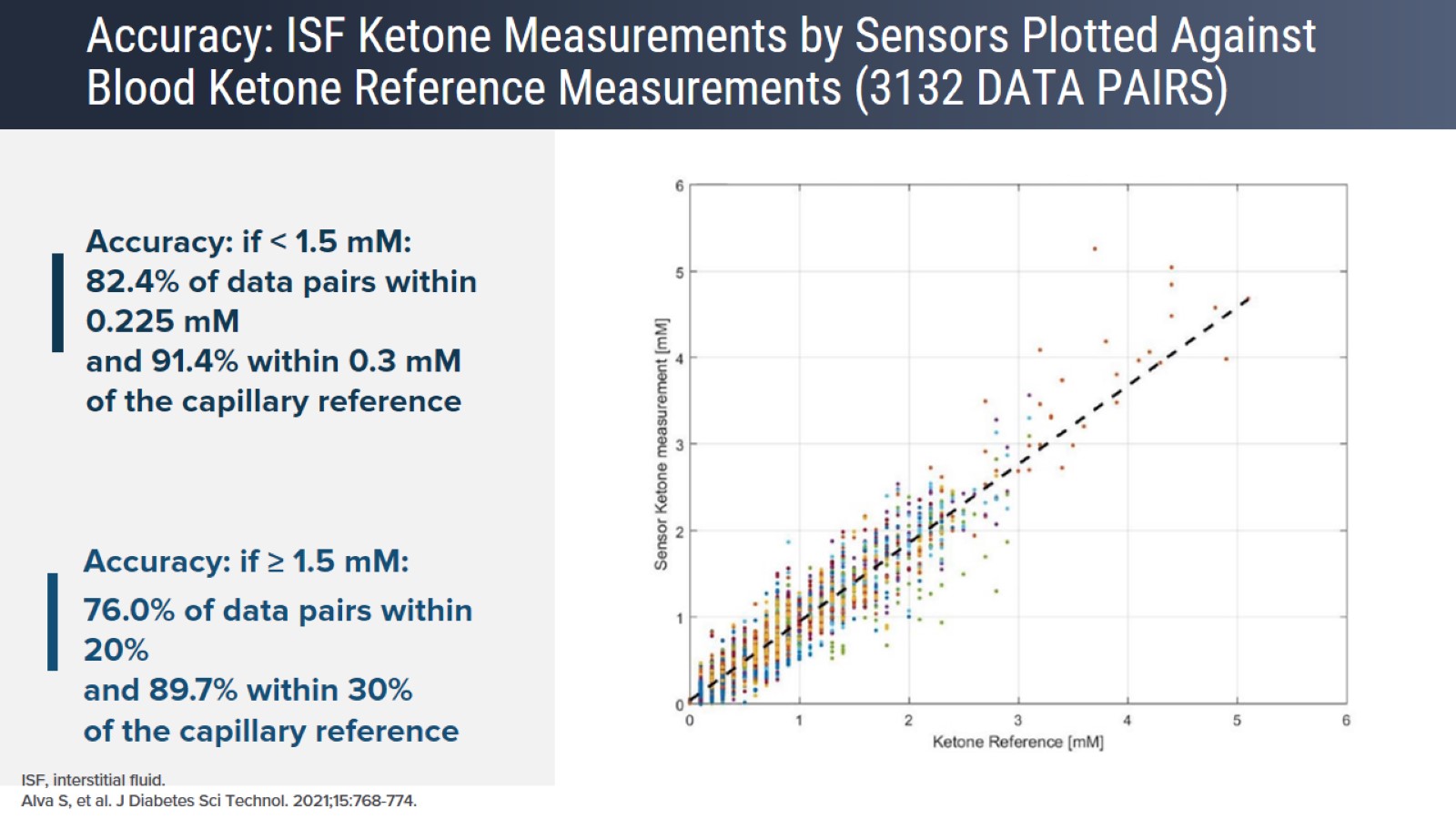 Accuracy: ISF Ketone Measurements by Sensors Plotted Against Blood Ketone Reference Measurements (3132 DATA PAIRS)
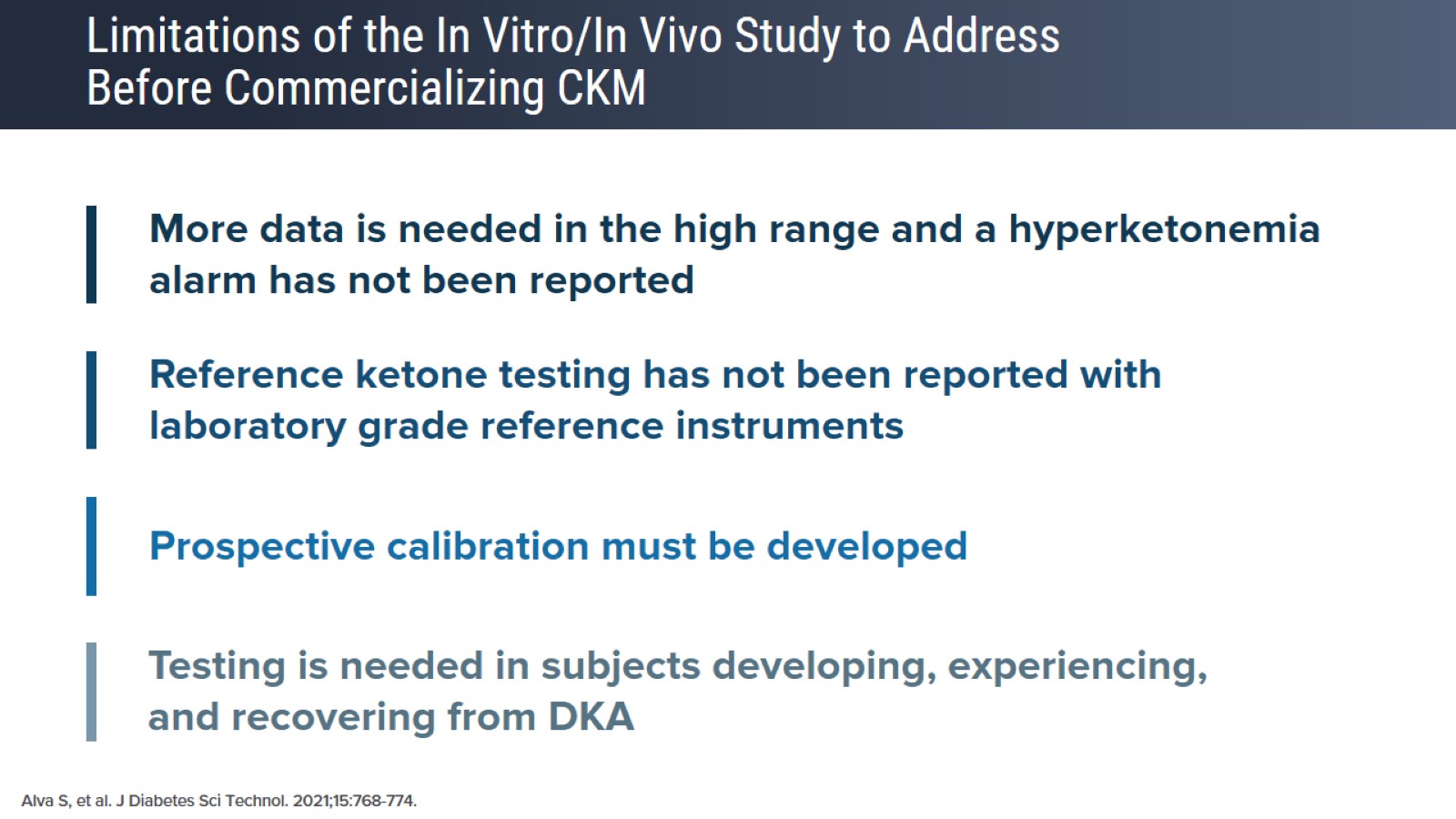 Limitations of the In Vitro/In Vivo Study to Address Before Commercializing CKM
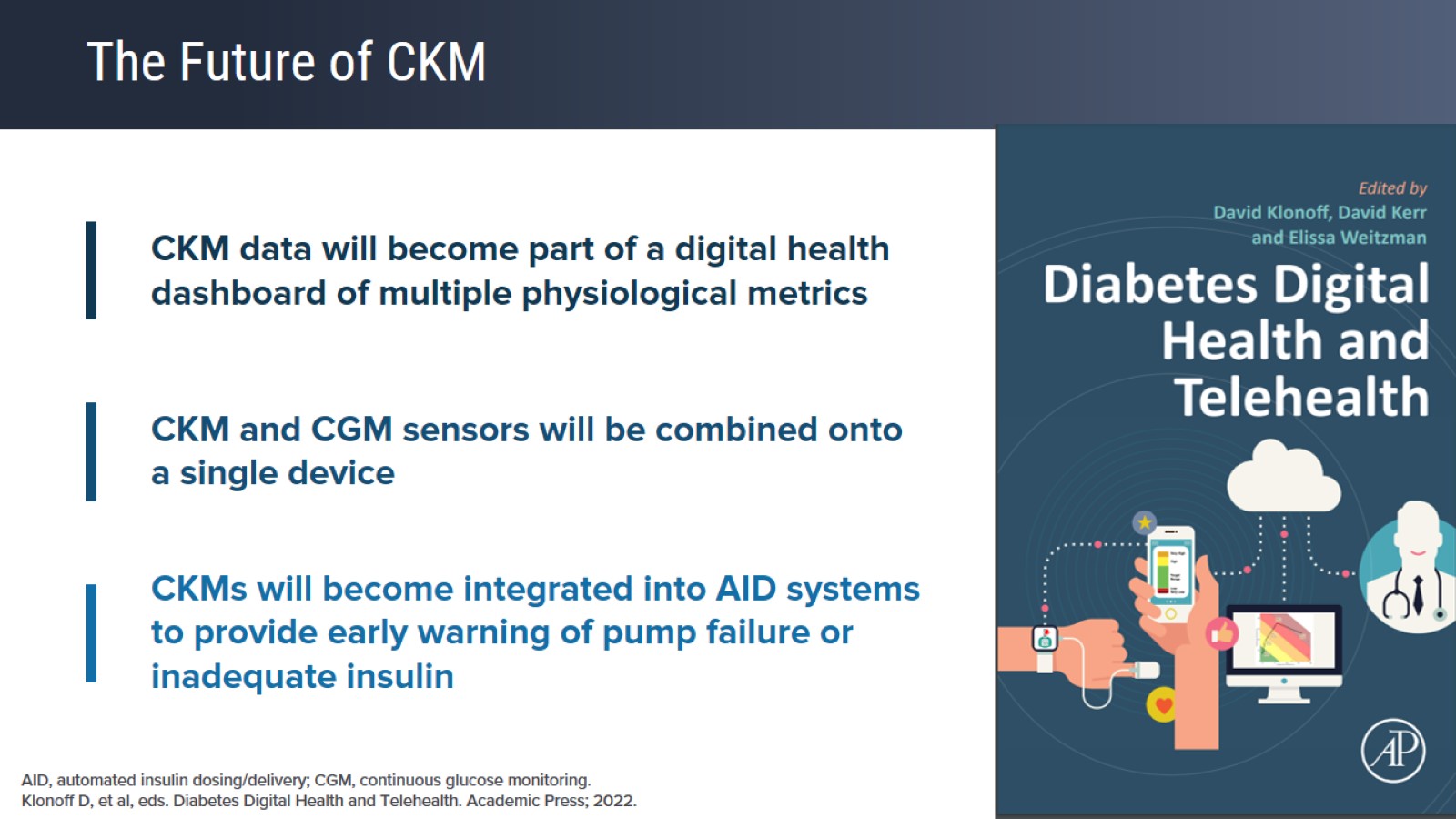 The Future of CKM
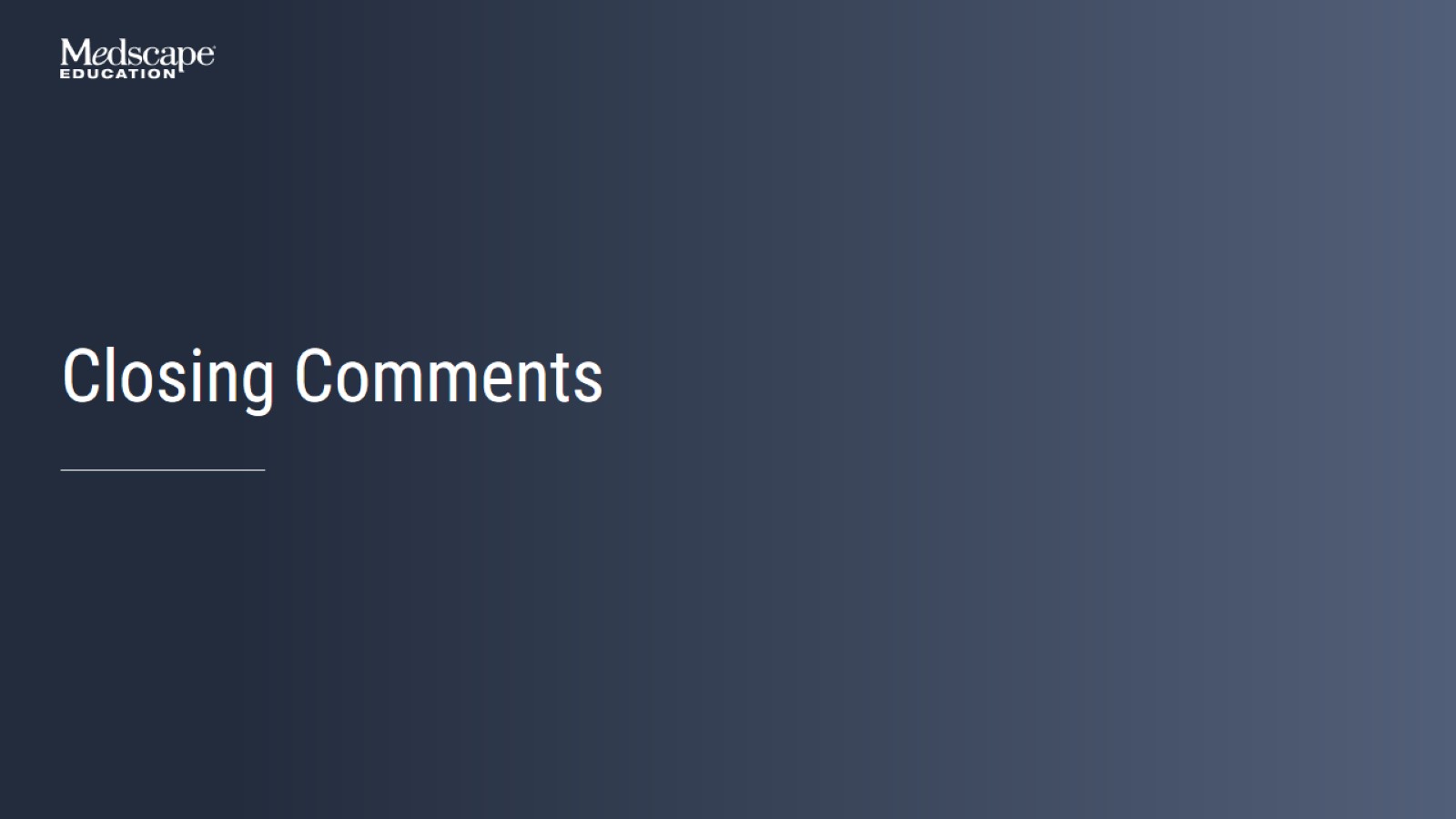 Closing Comments
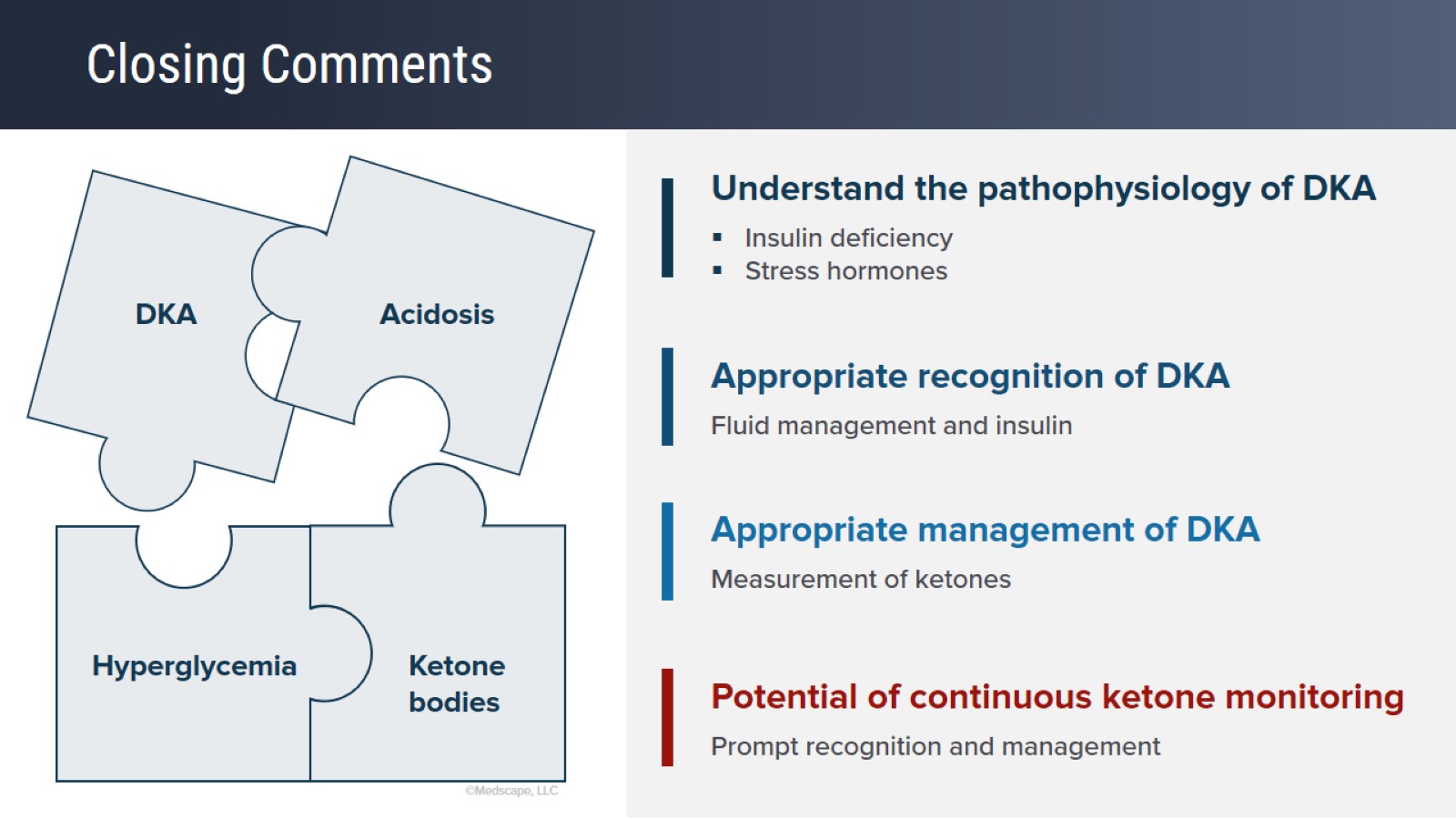 Closing Comments
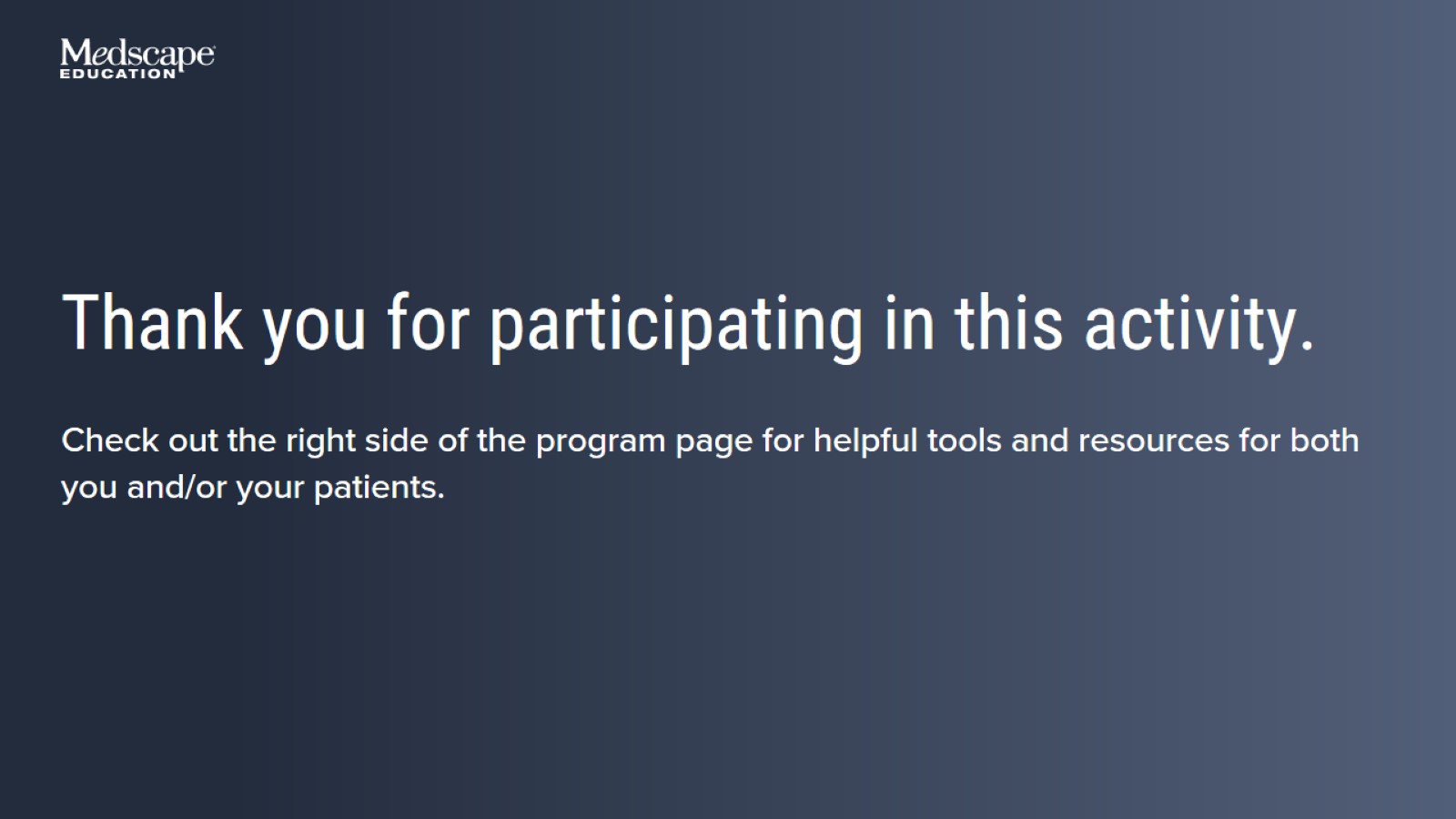